Передвижной палаточный лагерь "Созвездие 2023"
ГУДО "Центр творчества детей и молодежи "Родничок" г.Могилева"
Наш лагерь расположен в Могилевской области на р.Лахва рядом с деревней голынец.
Каждый год ребята добираются туда на поезде и дальше идут 4 км. через лес,прочувствовав весь спектр эмоций туристической жизни.
Наши достижения
Наша жизнь
Наши ценности
В этом лагере дети живут самостоятельной жизнью.Они учатся убирать территорию где живут. Помогают своим воспитателям в готовке,а иногда и воспитателям нужно помогать ребятам.Например покормить маленького подростка.
Каждый день ребята делают зарядку для бодрости духа и продуктивного дня. Играют в спортивные и интеллектуальные игры. Так же в лагерь приезжают различные гости со своими мероприятиями и сами погружаются в туристическую жизнь.
Ребята не только работают,но и отдыхают.В жаркую погоду молодые туристы ходят на речку и озёра и каждый вечер возвращаются в жизнь туристов и продолжают работать
Каждый турист любит порядок и чистоту.
Именно поэтому у ребят чистота не только на поляне ,но и в своей палатке.
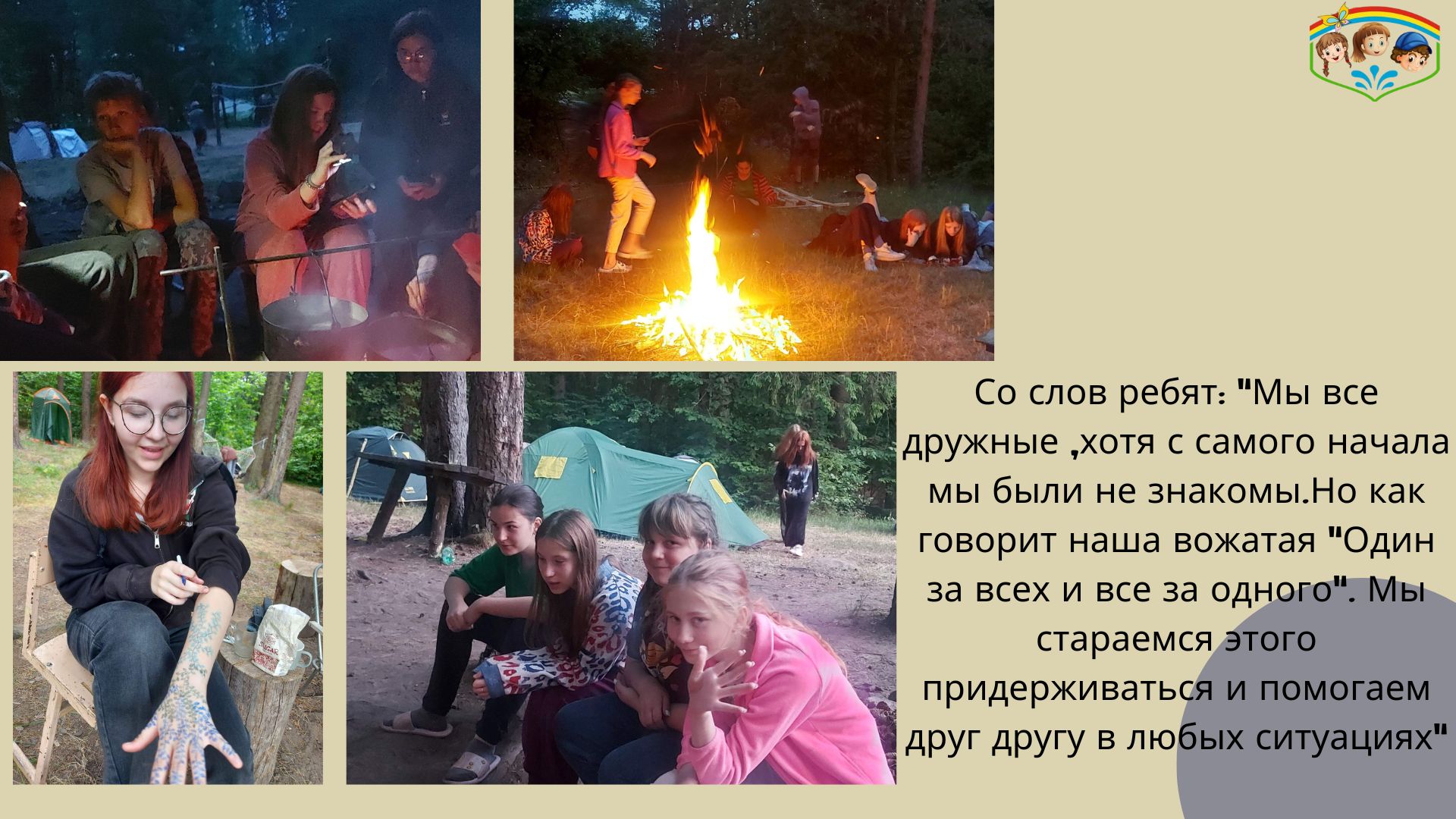 "Мы много работаем здесь и за это получаем подарочные боксы  каждый день. Лагерь-это не только место для отдыха."
Ребята в этом лагере находят себе друзей на всю жизнь. И когда встречаются в следующем году в лагере это уже не просто друзья,а семья.
Лагерь-место взросления! 
Место дружбы!
Лагерь учит пунктуальности,самостоятельности,дружелюбности,воспитанности!
Лагерь-место воспоминаний!